Intel SGXとSMMの組み合わせによるIDSの安全な実行機構
九州工業大学　　
　
  古賀吉道　光来健一
[Speaker Notes: 今から、]
IDSの必要性
インターネットに接続されたシステムへの攻撃が増加
例：不正アクセス、システムへの侵入など
攻撃の原因となるシステムの脆弱性を完全に取り除くのは難しい
侵入検知システム(IDS)を用いて攻撃を検知する必要
対象システムを監視し、攻撃を受けた時には管理者に通知
監視対象システム上で動作するホストベースIDSの安全な実行は容易ではない
対象システム
攻撃
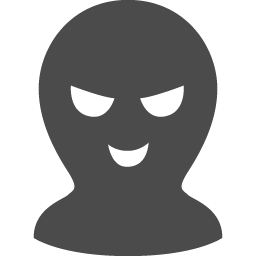 IDS
侵入者
2
ホストベースIDSに求められる要件
監視対象システムの機能を用いずに攻撃を検知できる
攻撃を受けた後はシステムから正しい情報が取得できる保証はない
攻撃者に侵入されてもIDSは改ざん・盗聴されない
攻撃を正しく検知できなくなり、IDSが取得した機密情報を盗まれる
IDSが攻撃者によって停止されない
少なくとも、IDSが停止させられたことを検知できる必要
対象システム
攻撃
安全に監視
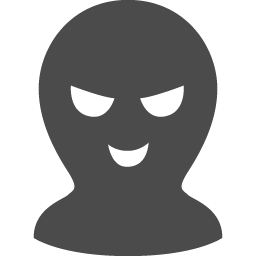 IDS
侵入者
3
SMMを用いたIDS (1/2)
CPUの動作モードの一つであるシステムマネジメントモード(SMM)を用いてIDSを安全に実行
SMMはBIOSのみが使用可能でシステムから独立した実行環境を提供
SMRAMと呼ばれる専用メモリにSMMプログラムを格納
システムマネジメント割り込み（SMI）を発生させることで実行
マシンの起動時や特定のI/Oポートへの書き込みで発生
SMRAM
SMM
プログラム
SMI
BIOS
4
SMMを用いたIDS (2/2)
SMMで動作するIDSがシステムのメモリを監視することで改ざんを検知  [Rutkowska et al.'08]
IDSはシステムへの侵入者からの攻撃を受けない
SMMでの実行は低速であり、実行中はシステムが停止
SMMでの実行を最小限に抑える手法もある [Wang et al.'10] 
メモリデータを受信して監視する外部ホスト上のIDSの安全性が課題
監視対象
システム
外部ホスト
BIOS
メモリデータ送信
メモリデータ
取得
IDS
SMM
プログラム
IDS
メモリ
5
[Speaker Notes: ハイパーバイザを監視]
SGXを利用したIDS (1/2)
Intel SGXの保護領域(エンクレイヴ)を用いてIDSを安全に実行
プログラムの電子署名を検査
改ざんしたプログラムは実行できない
エンクレイヴのメモリの整合性を保証
実行中のプログラムを改ざんできない
エンクレイヴのメモリを暗号化
データを盗聴されることはない
SGXアプリケーション
エンクレイヴ
攻撃
プログラム
6
SGXを利用したIDS (2/2)
エンクレイヴ内のIDSが仮想マシン(VM)のメモリを監視することで攻撃を検知 [Nakano et al.’21]
IDSはシステムへの侵入者によって改ざん・盗聴されない
エンクレイヴ内でメモリデータを安全に取得するのは難しい
ハイパーバイザ経由でVMのメモリデータを取得
ハイパーバイザに脆弱性があると改ざん・盗聴の恐れ
エンクレイヴ
監視対象VM
IDS
メモリ
メモリデータ取得
ハイパーバイザ
7
[Speaker Notes: 先行研究　上　ネットワークIDSの一部をエンクレイヴ内で実行]
提案：SSdetector
SGXとSMMを組み合わせることでIDSを安全に実行
SGXのエンクレイヴ内でIDSを実行
IDSの改ざん・盗聴を防ぐ
外部ホストからのハートビートによりIDSの停止を検知
SMMプログラムはメモリデータの取得のみを行う
性能低下を抑えつつ、安全にシステム全体のOSデータを取得可能
監視対象システム
メモリデータ取得
BIOS
ハートビート
メモリ
エンクレイヴ
SMM
プログラム
管理者
IDS
外部ホスト
8
脅威モデル
CPUとBIOS内のSMMプログラムのみを信頼
ハイパーバイザへの攻撃よりもはるかに難しい
ハイパーバイザ経由でOSデータを取得するシステム [Nakano et al.'21] より安全にIDSを実行可能
外部の攻撃者によるネットワーク経由での攻撃を想定
攻撃者にBIOSを入れ替えられないものとする
OSやエンクレイヴ外のコードは信頼しない
監視対象システム
BIOS
メモリ
エンクレイヴ
SMM
プログラム
IDS
OS
9
SMMプログラムの呼び出し
エンクレイヴ内のIDSが外部のランタイムを呼び出す
直接、SMMプログラムを呼び出すことができないため
SGXの機構を用いて安全に呼び出す
ランタイムがソフトウェア割り込み(SMI)を発生させる
取得するOSデータの仮想アドレスをSMMプログラムに渡す
ランタイムへの監視内容の漏洩を防ぐために仮想アドレスは暗号化
SGXアプリケーション
エンクレイヴ
SMI
SSdetector
ランタイム
IDS
SMMプログラム
暗号化された仮想アドレス
10
OSデータの取得
SMMプログラム内のSMIハンドラが呼び出される
渡された仮想アドレスを復号
仮想アドレスを物理アドレスに変換してメモリデータを取得
IDSにはOSデータの仮想アドレスしかわからない
SMMプログラムは物理アドレスでしかメモリにアクセスできない
ランタイムへの情報漏洩を防ぐために取得したOSデータを暗号化
SSdetectorランタイム
SMM
プログラム
エンクレイヴ
暗号化されたメモリデータ
IDS
SMI
ハンドラ
復号
SGXアプリケーション
11
SSdetectorのシステム構成
SMMプログラムはEDK IIを用いてTianoCoreに実装
オープンソースのUEFI BIOS
SSdetector全体をVM内に実装
実機のBIOSを変更するのは難しいため
SGX仮想化のためのパッチを適用した
　KVM SGXとQEMU SGXを利用
仮想SGXを提供するVMを作成
VM
SGXアプリケーション
SSdetectorランタイム
エンクレイヴ
IDS
ライブラリ
Linux
QEMU SGX
TianoCore
KVM SGX
12
SSdetectorライブラリ
エンクレイヴ内のIDSに提供されるライブラリ
IDSがOSデータを必要としたときにランタイム経由で取得
OCALLを用いてランタイムの関数を安全に呼び出す
ランタイムから共有バッファ経由でメモリデータを受け取る
受け取ったメモリデータをキャッシュ
SMMプログラムの呼び出し回数を削減
エンクレイヴ
メモリデータ
IDS
共有
バッファ
OCALL
ランタイム
ライブラリ
SGXアプリケーション
13
SSdetectorランタイム
ECALLを用いてライブラリの関数を安全に呼び出す
その際にOSデータを格納する共有バッファのアドレスを渡す
ライブラリがIDSの関数を実行
ライブラリからOCALLで呼び出されたらSMIを発生させる
iopermシステムコールで許可した0xb2番のI/Oポートに書き込む
OSデータと共有バッファの仮想アドレスをそれぞれレジスタに格納
SGXアプリケーション
レジスタ
エンクレイヴ
共有
バッファ
SMMプログラム
ECALL
ランタイム
ライブラリ
SMI
OCALL
14
SMMプログラム
SMIで呼び出されたら指定されたOSデータを取得
CR3レジスタの値を取得してメモリ上のページテーブルを特定
レジスタで渡されたOSデータの仮想アドレスを物理アドレスに変換
取得したOSデータを共有バッファに格納
共有バッファの仮想アドレスも物理アドレスに変換
SMMプログラム
メモリデータ
共有
バッファ
IDSのメモリ
仮想アドレス
ページテーブル
物理アドレス
OSメモリ
OSデータ
15
SMMプログラムのメモリアクセス
TianoCoreは64ビットモードで動作し、4GBを超えるメモリにもアクセス可能
従来のBIOSには4GBの制限があった
TianoCoreによるメモリアクセス制限を解除
TianoCoreはSMMでアクセス可能なメモリ領域を制限
全メモリ領域にアクセスできるようにページテーブルを変更
ページテーブル
TianoCore
メモリ
SMMプログラム
制限解除
16
データ暗号化
メモリデータの暗号化
SMMプログラムが共有バッファに格納するメモリデータを暗号化
ライブラリが復号してエンクレイヴ内のバッファに格納
仮想アドレスの暗号化（未実装）
ライブラリがOSデータと共有バッファの仮想アドレスを暗号化
AESを用いるために２つ合わせて16バイトのデータにして暗号化
SMMプログラムが復号
SGX
アプリケーション
SMM
プログラム
IDS
エンクレイヴ
暗号化
復号
ライブラリ
共有
バッファ
バッファ
17
SSdetector用のIDSの開発
LLView [Ozaki et al.’19]を用いてIDSの開発を容易にする
Linuxカーネルのヘッダファイルを利用可能
カーネルのソースコードを再利用可能
IDSが透過的に監視対象システムのメモリにアクセス
IDSをコンパイルしてLLVMの中間表現を生成
OSデータにアクセスする箇所でOCALLを呼び出すように変換
LLView
IDS
プログラム
IDS
LLVMの
中間表現
プログラム
変換
18
実験
SSdetectorを用いてOSデータを取得する時間を測定
SSdetector全体をVM内で動作させて測定
比較対象
OSデータを暗号化しない場合
SGXを用いない場合
SMMを用いない場合（デバイスドライバ経由でOSデータを取得）
19
OSデータの取得の確認
メモリ上のOSのバージョン情報が取得できることを確認



LLViewを用いてメモリ上のプロセス一覧が取得できることを確認
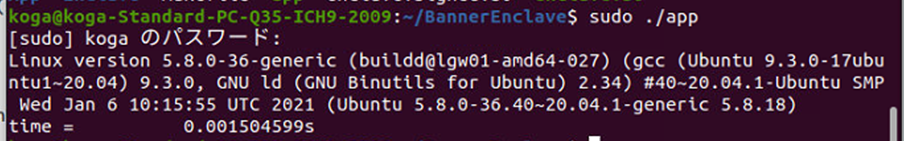 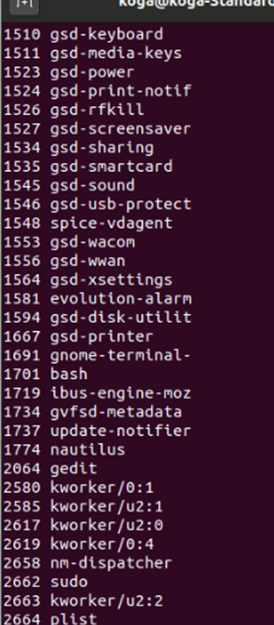 20
OSのバージョン情報の取得時間
IDSがOSのバージョン情報を取得する時間を50回測定
SMMを用い、かつSGXを用いない場合にばらつきが大きい
最大値と第3四分位数が非常に大きい
SGXを用いるとSMMの有無に関わらずばらつきは小さくなる
原因は調査中
21
オーバヘッドの分析
取得時間の最小値を比較
SMMプログラムを呼び出すオーバヘッドは1.1 ms (92%)
OSデータを安全に取得するために必要なオーバヘッド
SGXを用いるオーバヘッドは0.07 ms (6%)
暗号化を行わない場合の増加は誤差と思われる
22
VMと実機の性能比較
SMIを発生させて戻ってくるだけの時間を50回ずつ測定
VMでは前の実験と同様にばらつきが大きい
SMI処理時間の最小値を比較
実機では7.2倍高速
SSdetectorを実機で動作させれば大幅な高速化が見込まれる
最小値
23
関連研究
SCwatcher [河村ら’20]
SGXとSCONE [Arnautov et al.’16]を用いて既存のIDSを安全に実行
本研究と組み合わせることでVMを用いないシステムにも対応可能
Aurora [Liang et al.’19]
SGXのエンクレイヴが安全にデバイスを使用可能
SMMでデバイスドライバを実行してデバイスにアクセス
Kshot [Zhou et al.’20]
SGXのエンクレイヴを用いてカーネルパッチを安全に取得
SMMでカーネルにパッチを適用
24
まとめ
SGXとSMMを組み合わせることでIDSを安全に実行するSSdetectorを提案
エンクレイヴ内で動作するIDSがSMMプログラムを呼び出す
SMMプログラムがメモリデータを取得してIDSに返す
エンクレイヴとSMMプログラム間でメモリデータを暗号化
OSデータの取得性能を調査
今後の課題
データの整合性検査を行うことによる改ざんの検知
様々なIDSを実行できるようにする
実機で動かして性能を評価
25